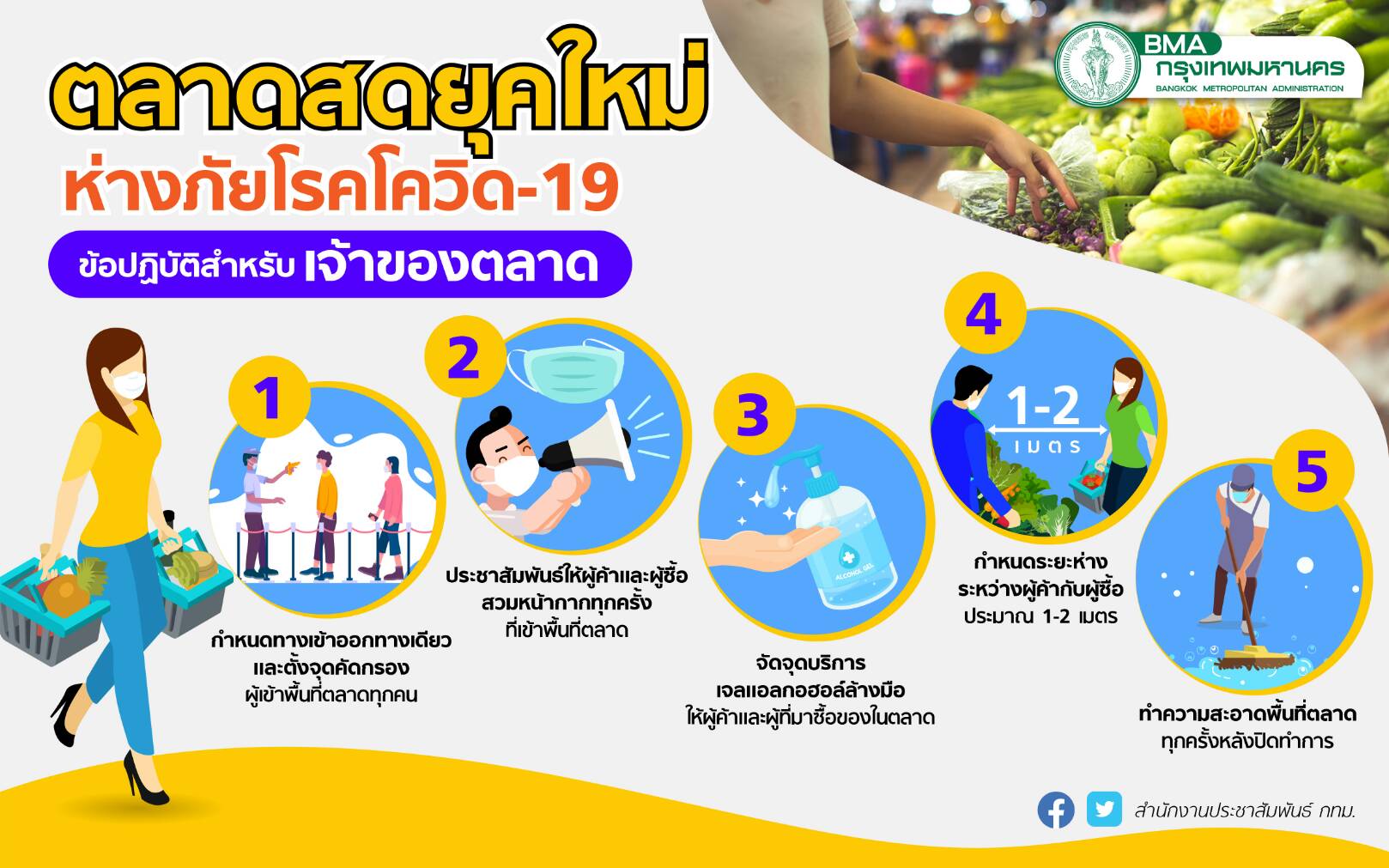 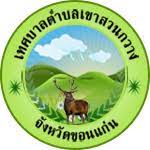 กองสาธารณสุขและสิ่งแวดล้อม
เทศบาลตำบลเขาสวนกวาง